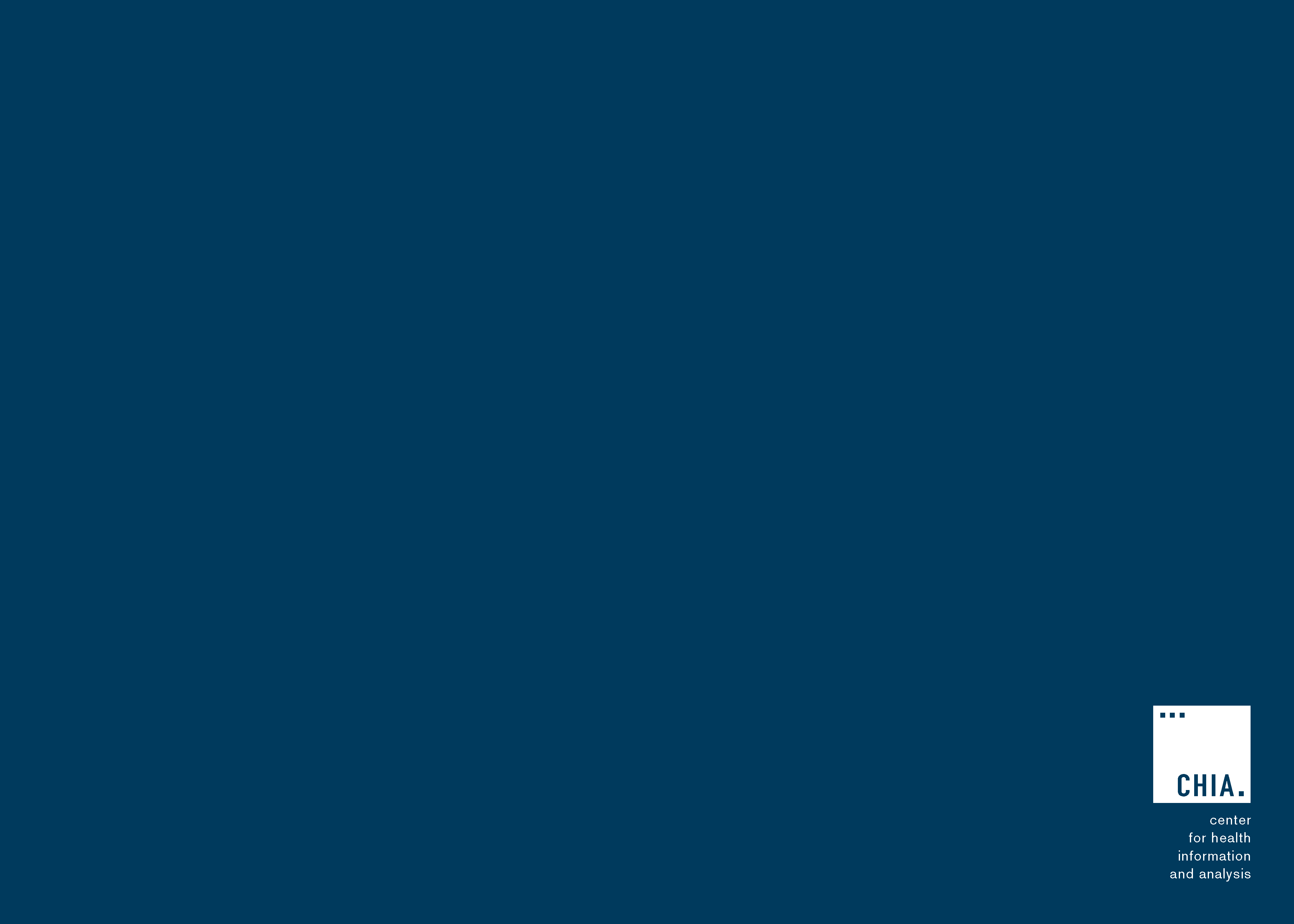 Massachusetts All-Payer Claims Database:Technical Assistance Group (TAG)
April 9, 2019
Agenda
MA APCD – 2019 Submission Guides

Enrollment Trends

DOI Reporting

Questions
MA APCD 2019 Submission Guide Updates
Final MA APCD 2019 Submission Guides are now available on CHIA’s website (along with the Redline versions).

Administrative Bulletin 19-02 posted to CHIA’s website (highlighting the changes previously discussed and reflected in the 2019 Submission Guides).

Changes effective for July 2019 data due in August.
MA APCD Intake Version 2019
Enrollment Trends Update
The next Enrollment Trends report with data through March 2019 is currently scheduled to be published in August 2019.

Supplemental enrollment data is due Friday, May 17, 2019 for selected payers. Supplemental enrollment reporting is requested where populations cannot be accurately sourced from the MA APCD.

Payers will receive aggregate MA APCD Member Eligibility data for review in early June.

For questions on Enrollment Trends: Contact your CHIA liaison and Lauren Almquist at lauren.almquist@state.ma.us
Enrollment Trends Timeline
DOI Reporting
Q4 2018 HMO Membership report - responses due 4/15.

2018 Annual Membership report – responses due 5/3. 

Claims report – call with select payers on 4/25 @ 2pm.
Next Meetings
May 14, 2019 @ 2:00 pm

June 11, 2019 @ 2:00 pm
Questions?